Тема урока: «Параллельные прямые»
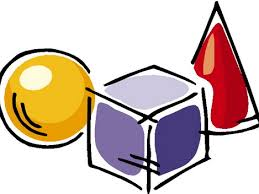 Параллельные суть прямые, которые, находясь в одной плоскости и будучи продолжены в обе стороны неограниченно, ни с той, ни с другой «стороны» между собой не встречаются.

                      Евклид
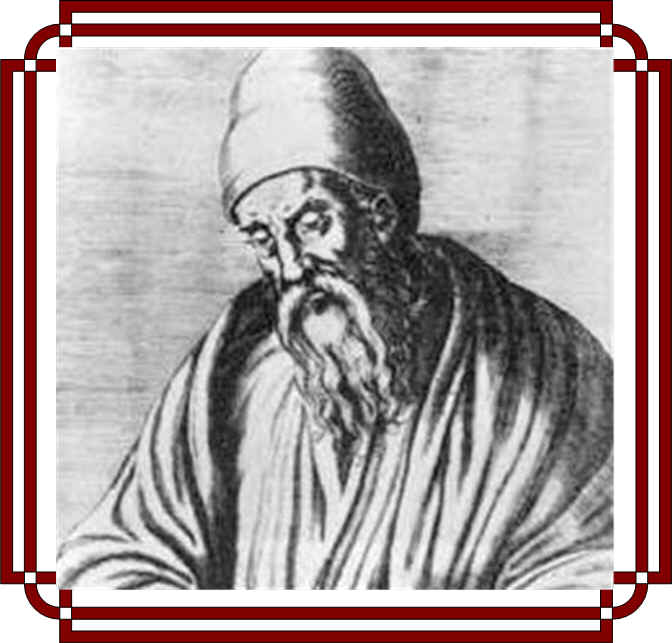 План урока:
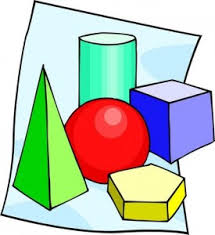 Устная работа
Решение задач
Тест
Подведение итогов
Устный опрос
Дайте определение параллельных прямых.
Что такое секущая? Назовите пары углов, которые образуются при пересечении двух прямых секущей.
Сформулируйте признаки параллельности двух прямых.
Какие утверждения называются аксиомами?
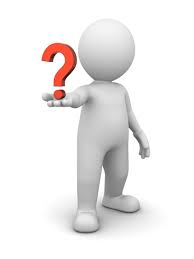 5. Сформулируйте аксиому параллельных прямых.
6. Какое утверждение называется следствием?
7. Сформулируйте следствия из аксиомы параллельных прямых.
8. Какая теорема называется обратной?
9. Сформулируйте свойства параллельных прямых.
Решите устно:
Назовите пары накрест лежащих, соответственных и односторонних углов.
n
8
7
6
5
m
4
3
2
1
p
а
1
2
3
4
5
6
7
8
с
Выберите верные утверждения
<5 и <8 – вертикальные
<6 и <2 – односторонние
<7 и <3 – соответственные
<3 и <4 – смежные
<1 и  <8 – накрест лежащие
<4 и <6 – односторонние
<5 и <4 - накрест лежащие 
<6 и <2 – соответственные
<2 и <7 - вертикальные
в
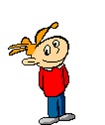 AO=DO, CO=BO
Доказать: 
AB ║ CD
C
D
O
A
B
a ║b, c – секущая, 
угол 6 равен 300.

Какие еще углы равны 300?
а
7
8
6
5
b
3
4
2
1
c
m ║ n, p – секущая, угол 1 равен 1250. 
Найдите величины 
остальных углов.
m
n
3
2
8
7
5
6
4
1
p
a ║ b.
Параллельны ли а и с?
а
b
100
c
100
d
a ║ b.   1=2   2
Найти:   1,   2.
c
а
2
b
1
1
а
3
4
в
2
Решение задач
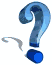 1.   На рисунке прямые а и в параллельны. Угол 2 на 240 меньше угла 1. Найти эти углы.
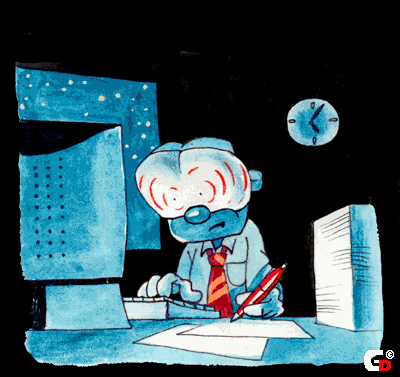 с
d
1400
в
1
700
1100
2
3
а
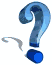 2. По рисунку найти углы 1, 2, 3.
Ответ:  <1 = < 2 = 400
                    <3 = 1400
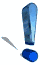 По данным рисунка найдите углы 1, 2, 3.
а
130
20
1
b
20
3
2
c
d
d
Решите письменно:
3.
Отрезок АК – биссектриса треугольника САЕ. Через точку К проведена прямая, параллельная стороне СА и пересекающая сторону АЕ в точке N.  Найдите углы треугольника АКN, если угол САЕ равен 780.
A
N
C
E
K
Решите письменно:
.
Углы 4 и 5носят название:        1.смежных
. накрест лежащих
. соответственных
. односторонних
с
a
5
1
7
3
b
4
2
6
8
ТЕСТ
Прямые a и b параллельны если:
1.     2 =     5

2.      1 =     3

3.       2 =     7

4.       5 +     4 =1800
с
a
5
1
7
3
b
4
2
6
8
Две прямые на плоскости называются параллельными, если: 1. они имеют одну общую точку; 2. не имеют общих точек.
Две прямые на плоскости могут иметь:1. две общие точки;2. три общие точки;3. одну общую точку;4. бесчисленное множество точек.
a ║ b  и c ┴ a, то 1) с ║ b,2) c ┴ b.
Если а ║b и 
    2=1200, то
    3 равен:
800,
1200,
600,
1800.
с
a
2
b
3
Найди ошибку:
   4=  1, значит а║b, 
    4=   2,значит a║b,
  1=   3, значит a║b.
c
3
1
d
2
4
b
a
Через точку М, не лежащую на прямой а можно провести:1. две прямые, параллельные а;2. бесчисленное множество прямых, параллельных а;3. одну прямую, параллельную а.
Если а ║b,  b ║c, то:1. а пересекает прямую с,2. а перпендикулярна с (а┴с),3. а ║с.
Правильные ответы:1. 3			8. 32. 3			9. 33. 2			4. 35. 26. 37. 1
ОЦЕНКА
«5» - 9 правильных ответов «4» - 7 - 8«3» - 5 - 6«2» - менее 5
Спасибо за           
      урок!